Have you heard John the Baptist Preach?
“He was no candle in the
sanctuary he was a prairie fire 
with a stump or a rock as his 
pulpit. 
The sun and moon and stars as 
chandeliers. And the Jordan 
River as his baptistry”
                      Fred Craddock
Have You Heard John the Baptist Preach?
John the Baptist: His times and his 
                    early life
2. John’ Baptism
3. Have you Heard John Preach?
4. John’s Legacy
Session 1 – His times and his  
                    early life
 Session 2 – John’s Baptism
 Session 3 – Have You Heard 
                    John Preach?
 Session 4 – John’s Legacy
“Eternal God, Who has caused all Holy Scriptures To be written for our learning, Grant us so to hear them, Read, mark, learn, and inwardly digest them,
That we may embrace and ever hold fast the blessed hope of everlasting life, which you have given us in our saviour Jesus Christ                                                    who lives and reigns with you and the Holy Spirit, one God, forever and ever.”
Today’s Scriptures
Luke 2:21-38
  
Luke 1: 5-25, 80
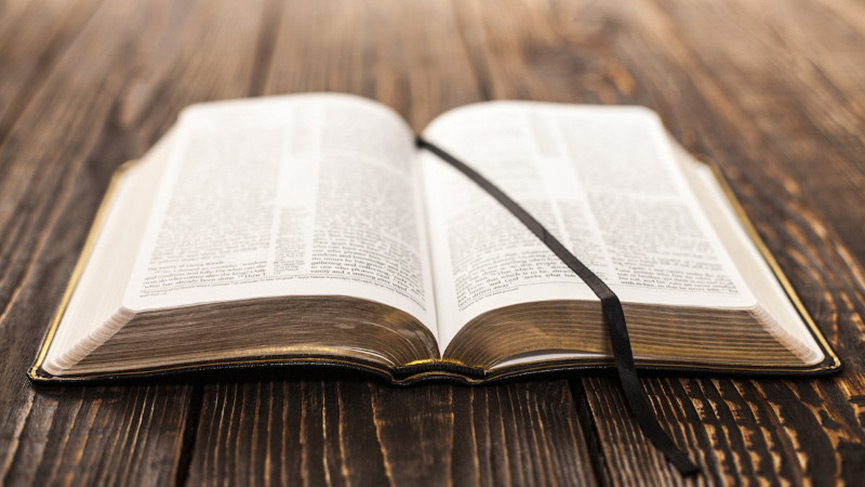